Безопасность ребенка – в ваших руках
Подготовили воспитатели: Борисова В.Г. 
                                              Суворова Т.В.
Пожары – одна из основных напастей,
 с которыми сталкиваются родители
 маленьких детей,
 а теоретически может столкнуться каждый. 
Именно поэтому
 так важно подготовить детей
 к сложной ситуации, 
обучив их мерам пожарной безопасности
 и периодически напоминая о них.
Что же могут сделать родители?
Важно помнить!
Гораздо проще
 научить ребенка чему-либо личным примером, чем нравоучениями, 
поэтому необходимо:
1. не перегружать электрические розетки,
2. тушить сигареты водой (если в доме кто-то курит)
3. никогда не использовать огонь для развлечения.
1. Подготовиться!
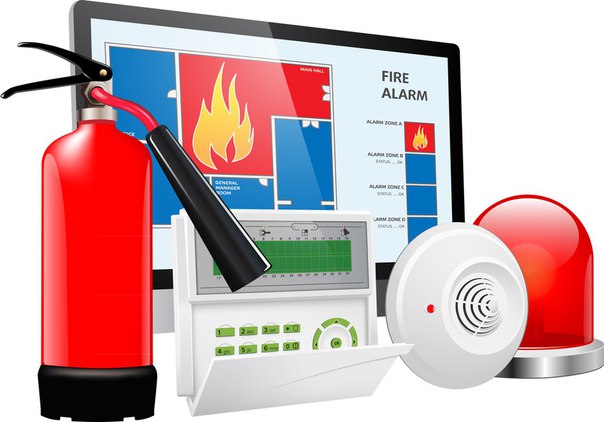 Необходимо  сделать свою квартиру
 максимально безопасной
Убрать подальше и повыше спички, свечи, зажигалки, фейерверки, петарды (если они есть в доме); 
 прикрыть заглушками электрические розетки.
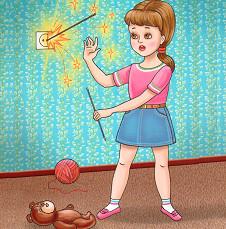 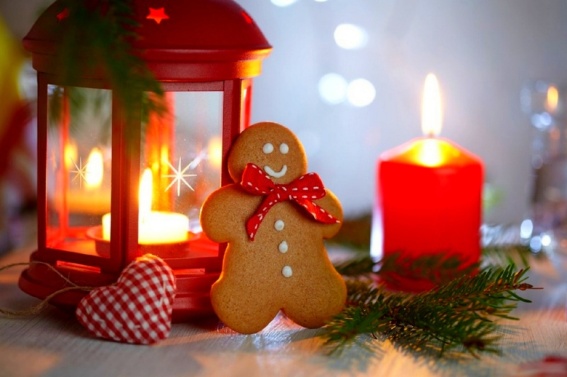 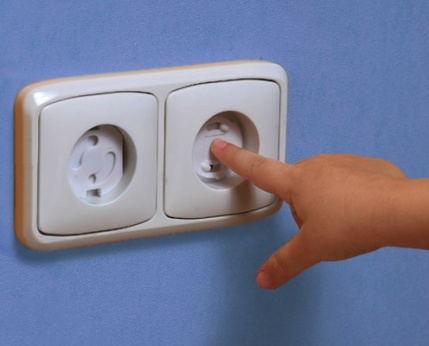 Объяснить – Научить - Приучить
твердо объяснять ребенку, когда он проявляет интерес к огню, что спичками и зажигалками могут пользоваться только взрослые, так как при этом необходимы навыки и осторожность;

научить ребенка сразу же говорить родителям, если он найдет на полу спичку или зажигалку;

  приучить не подходить к работающей плите, отопительным приборам ближе, чем на метр.
2. Отработать действия!
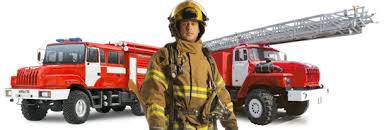 Родителям самим важно знать,
 что они должны делать
 в случае возникновения пожара, 
ведь в ответственный момент
 им будет некогда паниковать 
или
 собираться с мыслями.
3. Обучать!
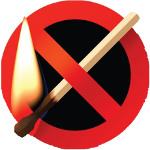 Каким правилам пожарной безопасности нужно обучить ребенка?
Для предотвращения пожара:— нельзя играть со спичками;— нельзя устраивать игр с огнем;— нельзя включать телевизор без взрослых;— нельзя пользоваться электронагревательными приборами без взрослых;— нельзя оставлять включенными электрические приборы. 
В случае возникновения пожара:— нельзя пытаться тушить пожар самостоятельно (дошкольникам);— нужно выбежать из квартиры;— нужно позвать на помощь соседей;— нужно позвонить по телефону 01 (с мобильного телефона – единый номер службы спасения 112).
Каким правилам пожарной безопасности нужно обучить ребенка?
— нельзя прятаться от огня под кроватью и в шкафу – там пожарным сложно найти ребенка;— нельзя пользоваться лифтом (он может сломаться во время пожара);— если нет возможности выйти из квартиры – звать на помощь из окна или с балкона;— если загорелась одежда – нужно падать на пол и тушить ее, катаясь по полу;— дым опасен, поэтому нужно быстро накрыть лицо мокрой тряпкой и держаться ближе к полу.
Будьте бдительны!
Придерживайтесь рекомендаций 
педагогов и специалистов!
 Не забывайте регулярно повторять с детьми 
меры пожарной безопасности — 
и риск беды будет минимальным.